保護者ページ操作マニュアル　Ver.1
プロフィール編集①
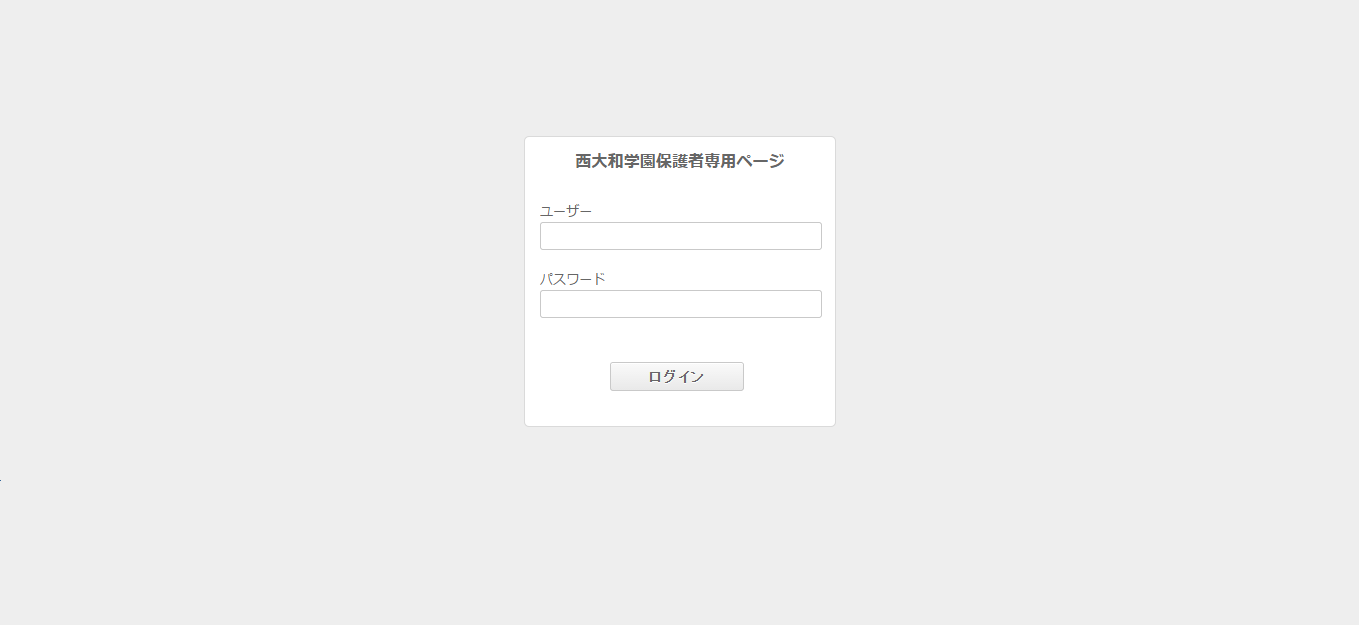 受信したメールに記載のURLより当画面に接続します。
同メール内に記載のユーザー名、パスワードを入力しログインします。
2
プロフィール編集②
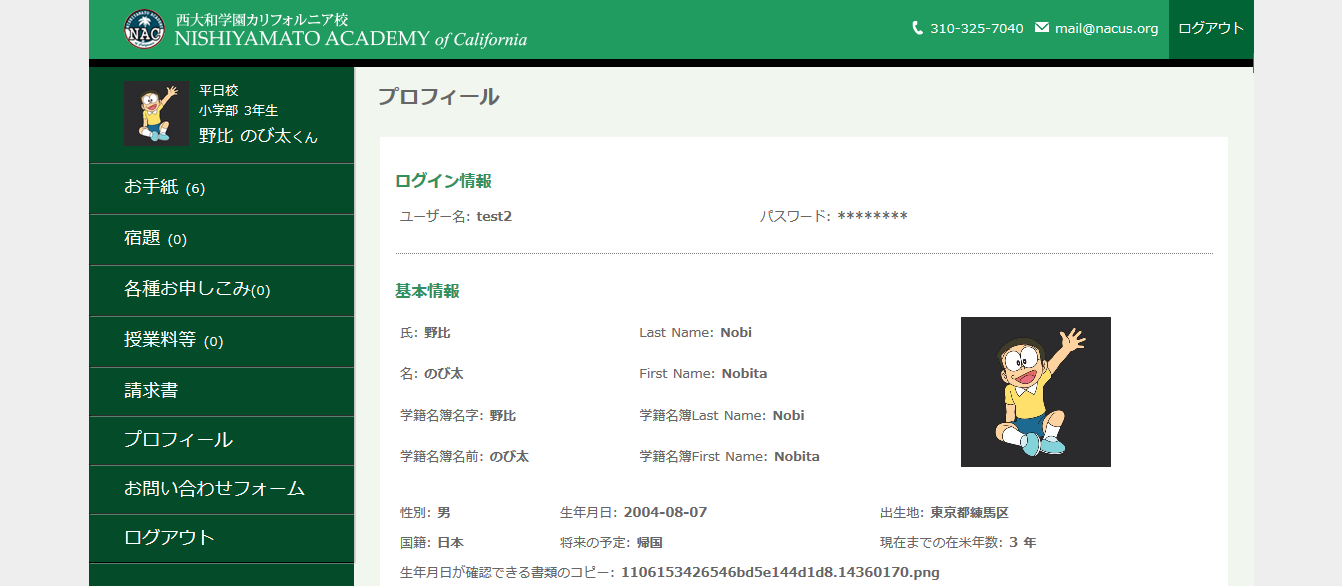 左にあるメニューのプロフィールを選択します。
3
プロフィール編集③
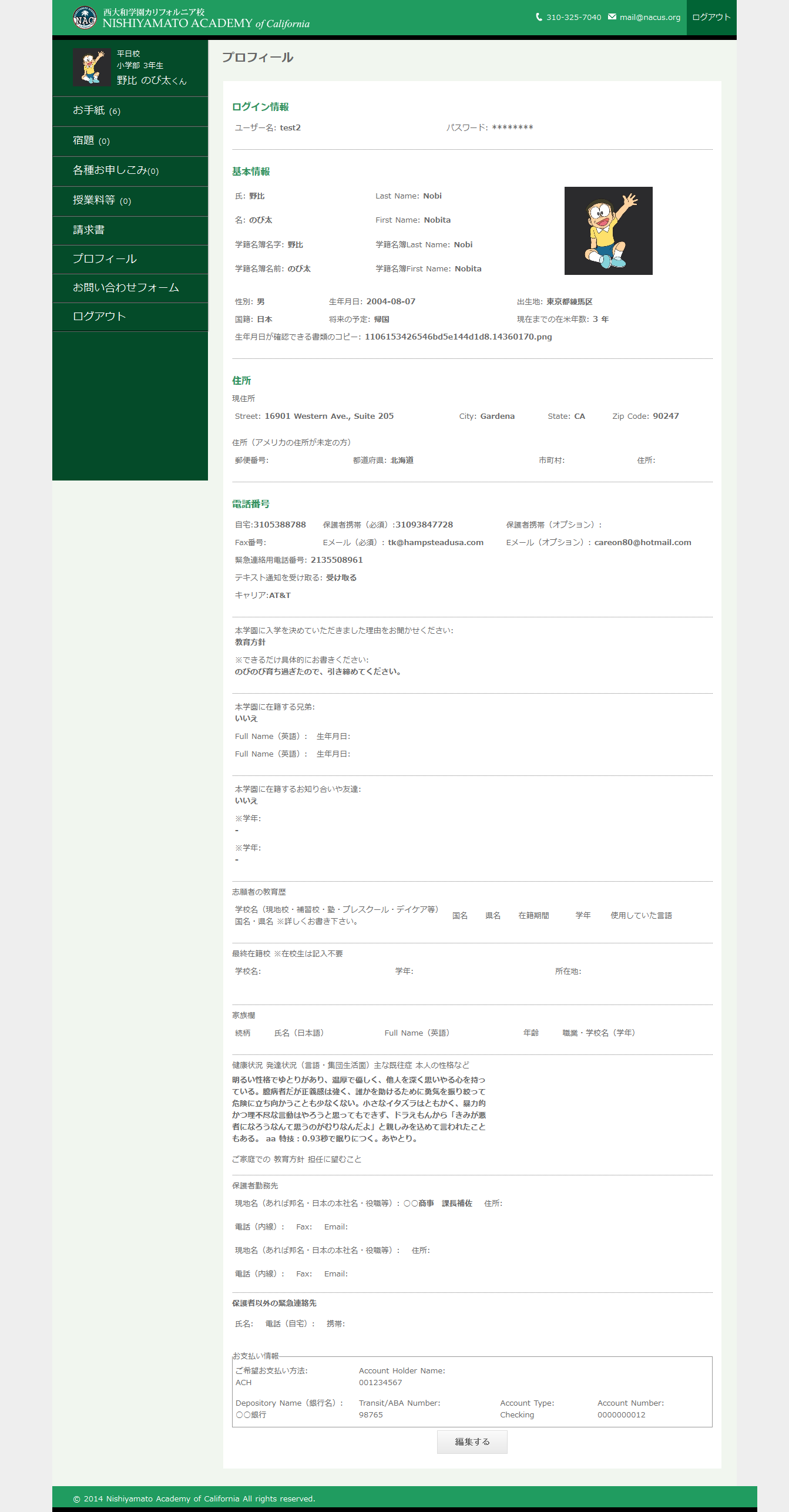 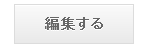 ページ下部にある「編集する」ボタンを押します。
4
プロフィール編集④
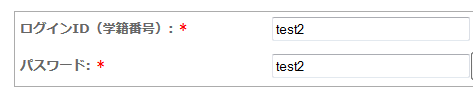 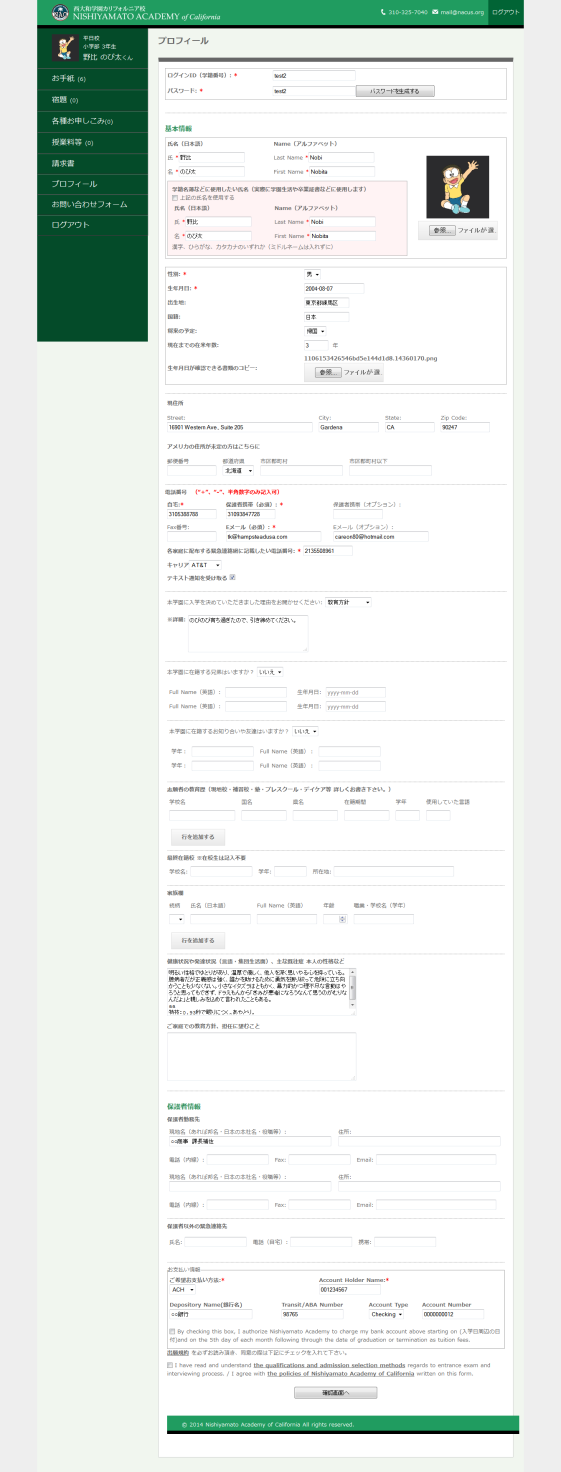 ログインIDとパスワードを既存の設定から
お好みのものへ変更します。
以下項目名に沿ってそれぞれの項目をご記入ください。
お写真と出生証明はファイルのアップロードとなります。
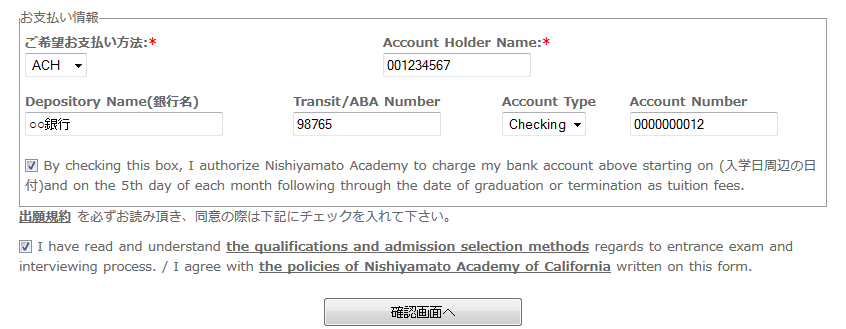 お支払情報内✔とその下の規約✔をお忘れのないように
お願いします。
全ての項目の確認及び記入が完了したら、「確認画面へ」ボタンを押してください。
5
プロフィール編集⑤
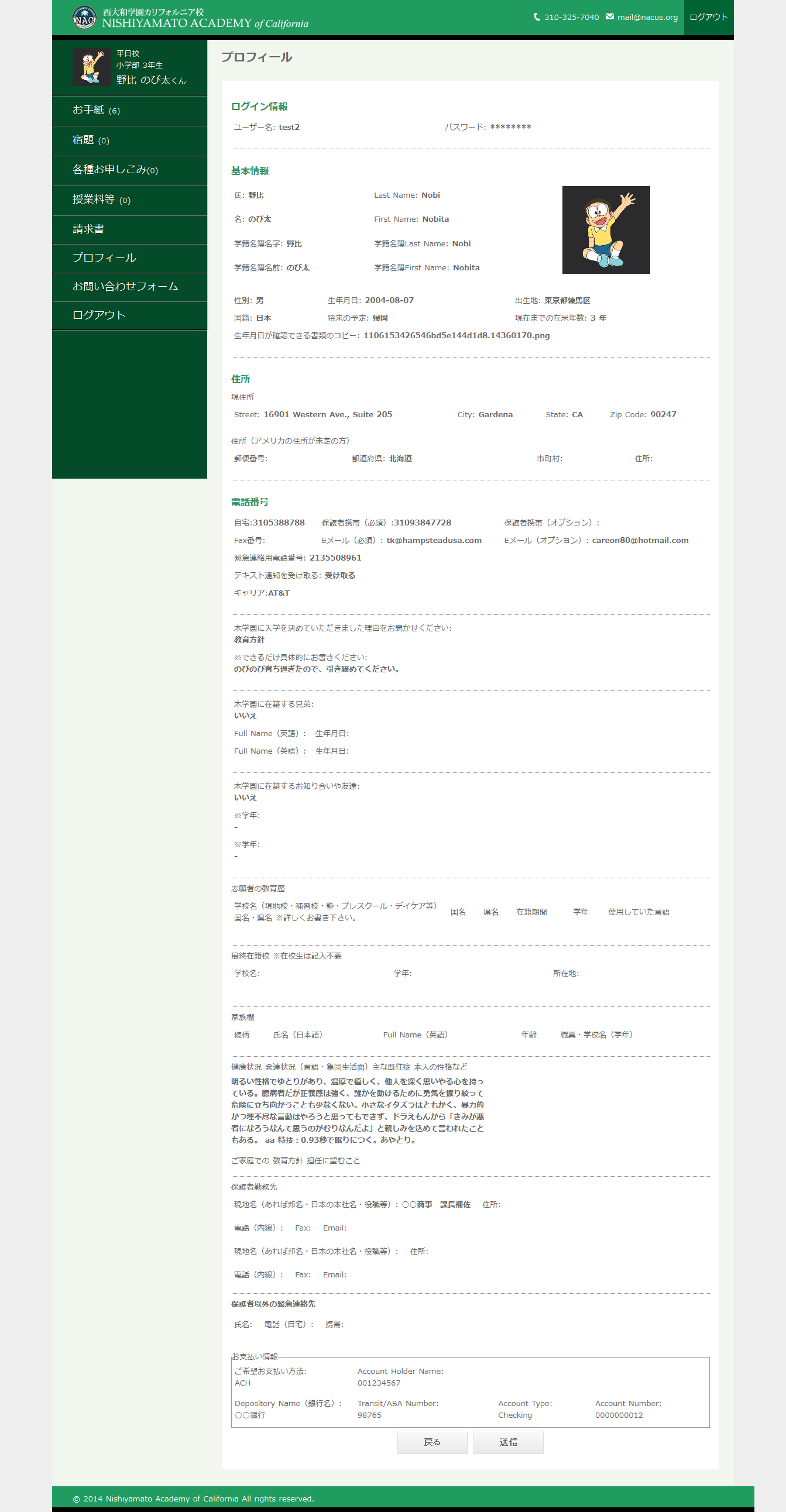 表示されたご情報を再度ご確認ください。
誤りが無いようでしたら下部の「送信」ボタンを
押します。
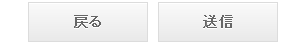 入力情報に誤りがあった場合、「戻る」ボタンを押し
前画面へ戻って編集を行ってください。
6
プロフィール編集⑥
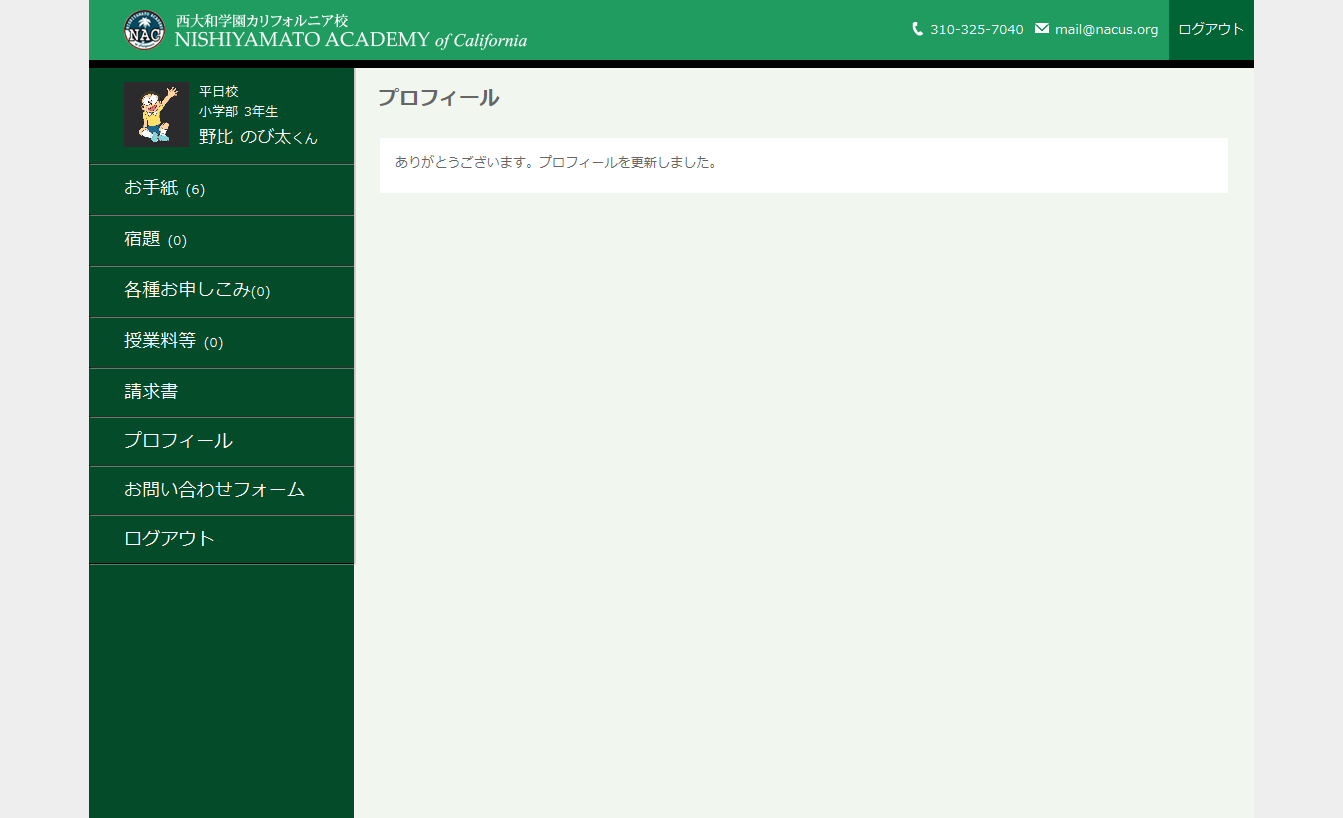 「送信」ボタンを押した後、この画面が表示されれば
プロフィールの編集は完了です。
お疲れ様でした。
7